«Scuola come comunità di relazione»Elena Cappai 14 marzo 2023
Rielaborazione a cura di 
Marisa Caruso
Introduzione
E’ facile costruire una comunità educante?
No!
Ma è l’unica strada possibile!
Il contesto educante è credibile solo se è condiviso, se è cooperante. 

Possiamo contribuire alla crescita di tutti svolgendo il nostro lavoro nel sincero rispetto degli altri protagonisti della comunità. 

La costruzione di una comunità sana e positiva si rivelerà un ottimo contesto in cui noi stessi saremo stimolati a crescere perseguendo l’obbiettivo del benessere per ciascuno dei protagonisti.
Marisa Caruso
2
Quale idea di relazioneguida la mia attività lavorativa?
Marisa Caruso
3
Quale idea di relazione guida la mia attività lavorativa?
Siamo un alveare.

La comunità scolastica funziona se ciascuno svolge il suo compito 
rispettando il lavoro di tutti gli altri e riconoscendone il valore. 

Le relazioni devono quindi fondarsi sul rispetto.
Rispetto per
i ragazzi che non conosciamo totalmente e non sono ovviamente compresi completamente nell’idea che noi abbiamo di loro
le famiglie che scelgono i valori da passare ai lori figli
i colleghi che sono ovviamente diversi da noi 
DS e altri protagonisti del lavoro tecnico amministrativo che hanno un altro punto di vista sulla comunità
Marisa Caruso
4
Quale idea di relazione guida la mia attività lavorativa?
Per rispettare è necessario «fare la fatica» di
ASCOLTARE
OSSERVARE
e
Sono azioni necessarie all’apertura.
«la scuola è una comunità educante di dialogo, di ricerca, di esperienza sociale, informata ai valori democratici e volta alla crescita della persona in tutte le sue dimensioni»
articolo 3 del decreto legislativo 16 aprile 1994, n. 297

Possiamo isolarci «nella nostra materia» e remare affannati perché le cose non vanno come vogliamo, oppure possiamo alzare lo sguardo e remare verso la direzione condivisa
Marisa Caruso
5
Quale contributo posso fornire alla costruzione della comunità di relazioni nella scuola?
Marisa Caruso
6
Quale contributo posso fornire alla costruzione della comunità di relazioni nella scuola?
Aderire ad una comunità di pratiche
Marisa Caruso
7
Quale contributo posso fornire alla costruzione della comunità di relazioni nella scuola?
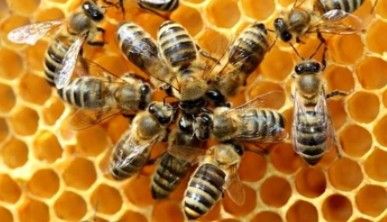 Aderire ad una comunità di pratiche
superare personalismi e identità autocentrate;
appartenere al gruppo e contribuire;
vivere in modo strutturale la dimensione dell’aiuto
Marisa Caruso
8
Quali punti di forza e di criticità riconosco nella costruzione della relazione con i diversi attori coinvolti nella comunità educante?
Marisa Caruso
9
Quali punti di forza e di criticità riconosco nella costruzione della relazione con i diversi attori coinvolti nella comunità educante?
La comunità di pratiche richiede un investimento
Ascoltare le famiglie è indispensabile per costruire relazioni con gli studenti, ma ovviamente richiede attenzione; 
appartenere al gruppo e contribuire richiede energia e ascolto degli altri;
vivere la dimensione dell’aiuto vuol dire accantonare talvolta le proprie certezze
Marisa Caruso
10
Quali punti di forza e di criticità riconosco nella costruzione della relazione con i diversi attori coinvolti nella comunità educante?
La comunità di pratiche richiede un investimento
Siamo certi del beneficio che si avrà dall’atteggiamento cooperativo, 
ma non dobbiamo dimenticare che è previsto un investimento in termini di energia mentale, ascolto e attenzione.
Marisa Caruso
11
In che modo la mia pratica didattica si ispira ai principi della comunità di pratica e di apprendimento?
Marisa Caruso
12
In che modo la mia pratica didattica si ispira ai principi della comunità di pratica e di apprendimento?
Cerco il dialogo
Mi rendo disponibile ad incontrare l’altro
Marisa Caruso
13
l’intenzione 
è volta alla cooperazione
Marisa Caruso
14